Úlohy keramického odboru
II. úloha
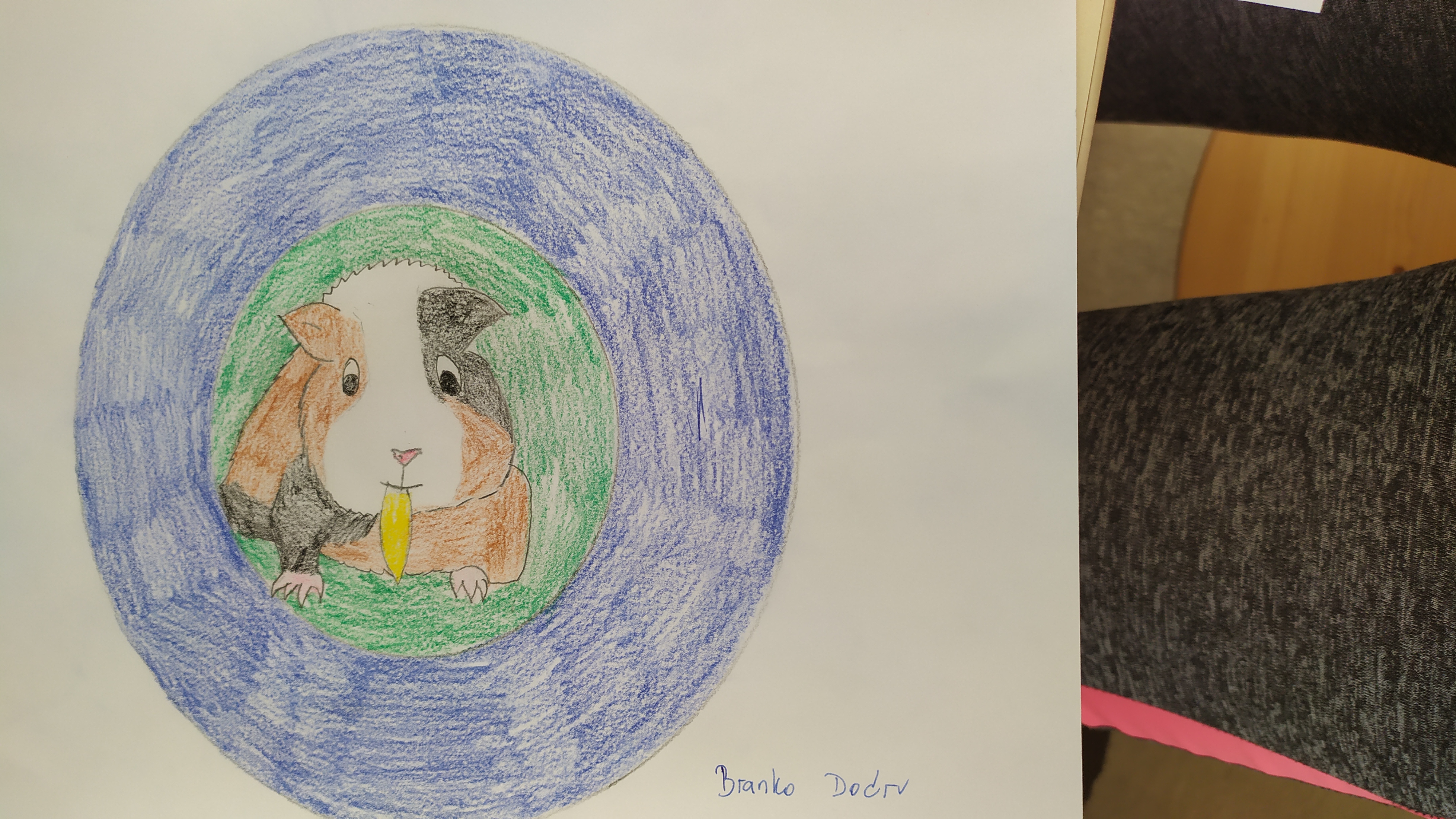 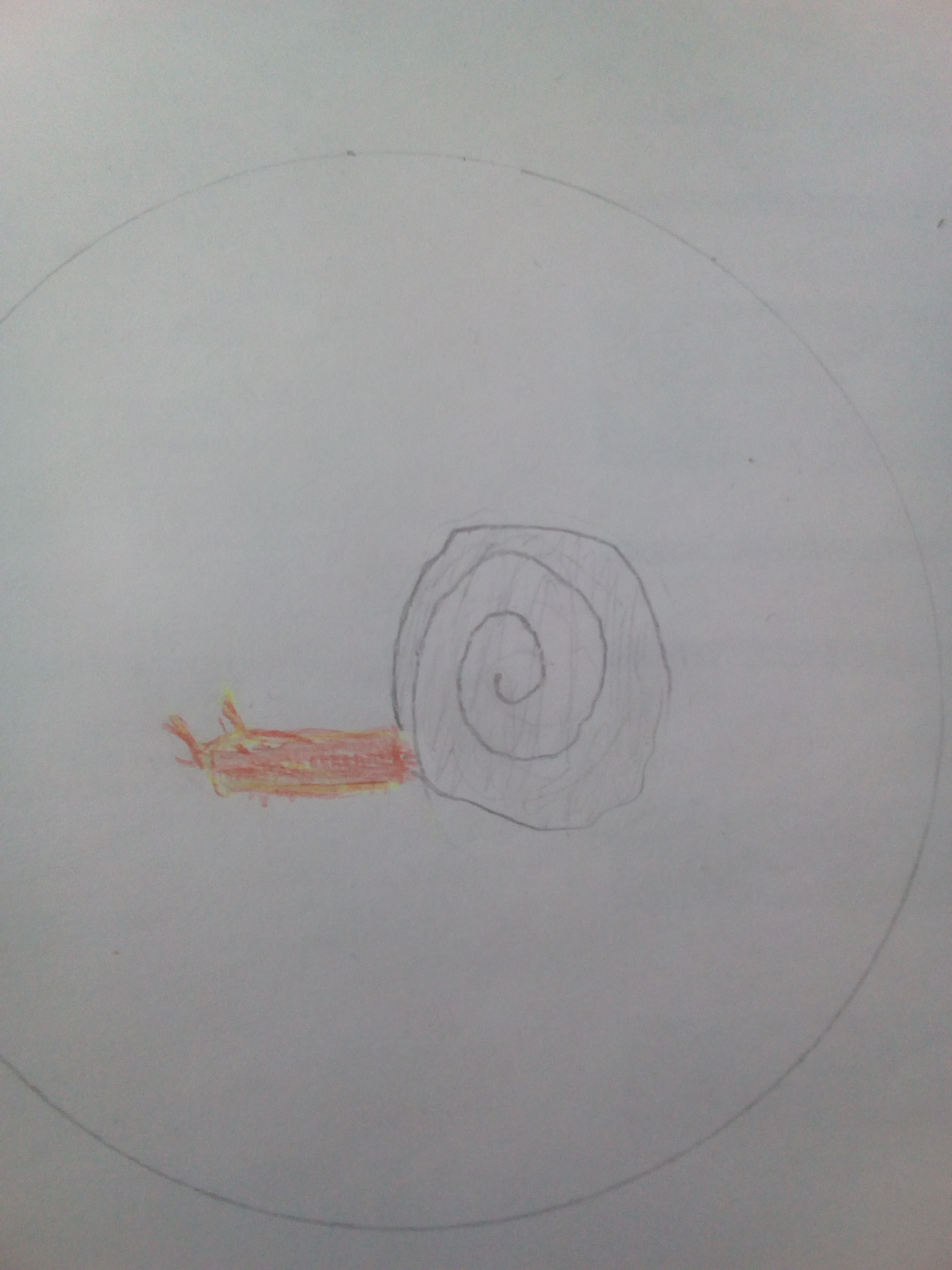 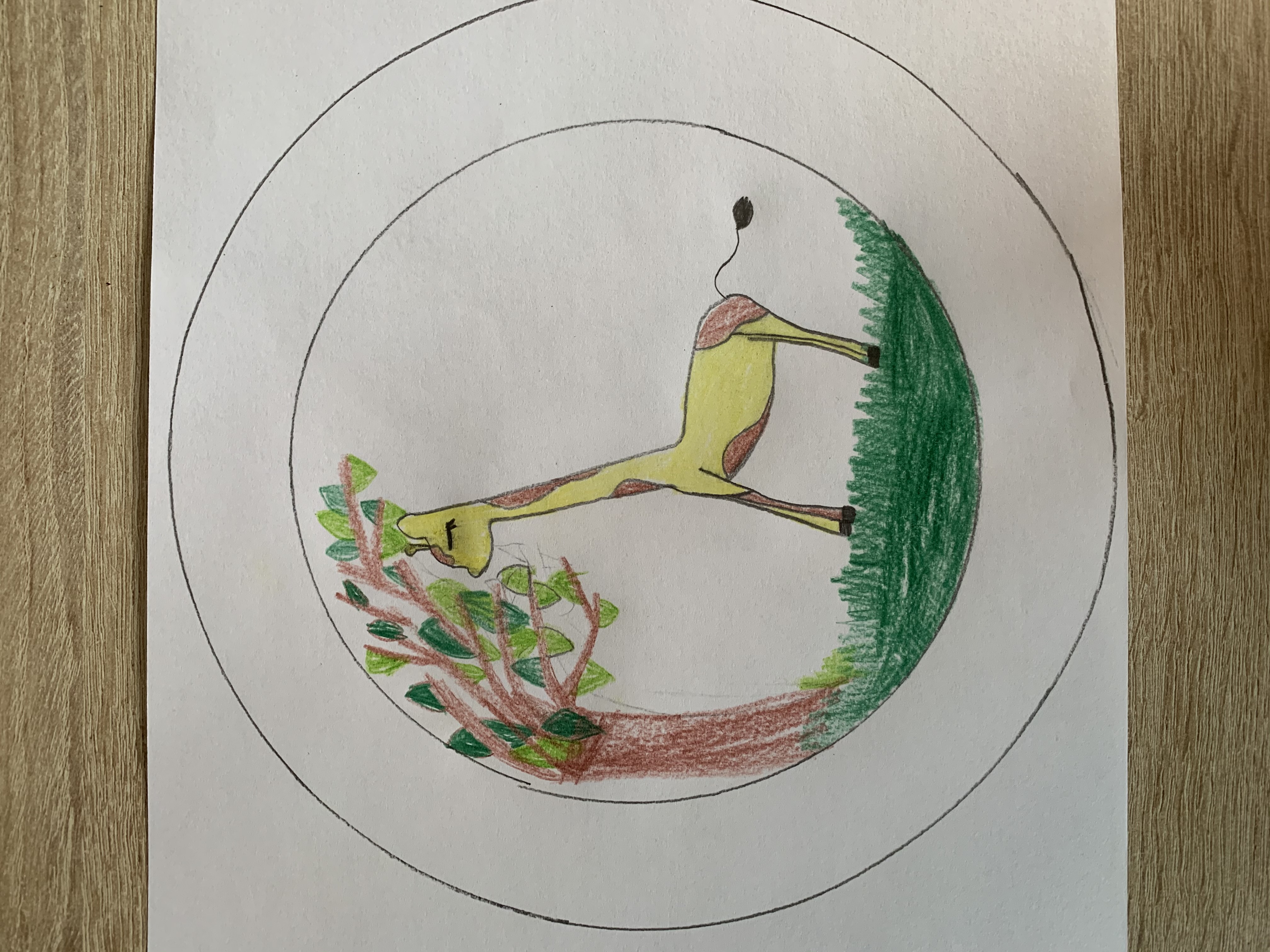 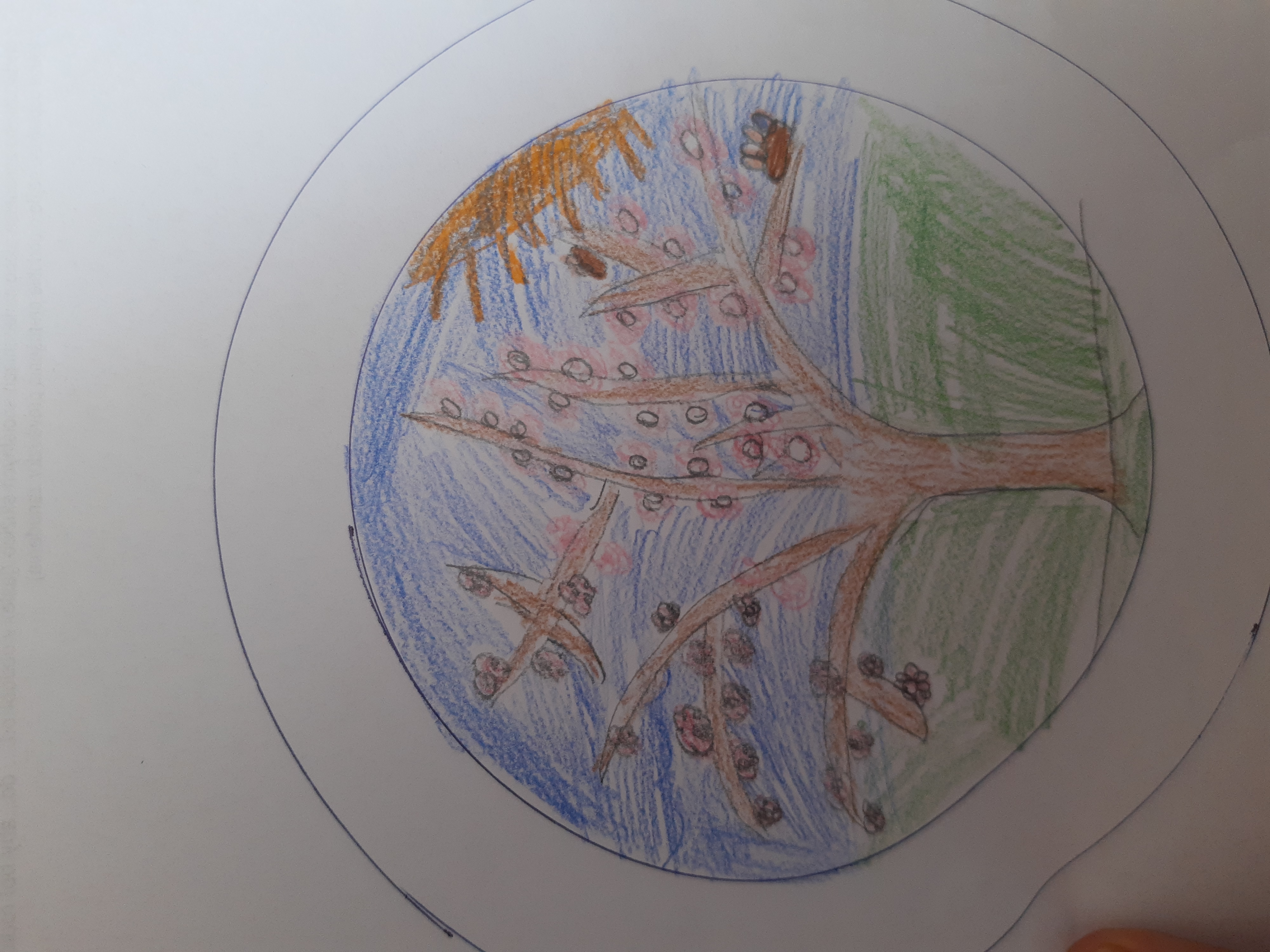 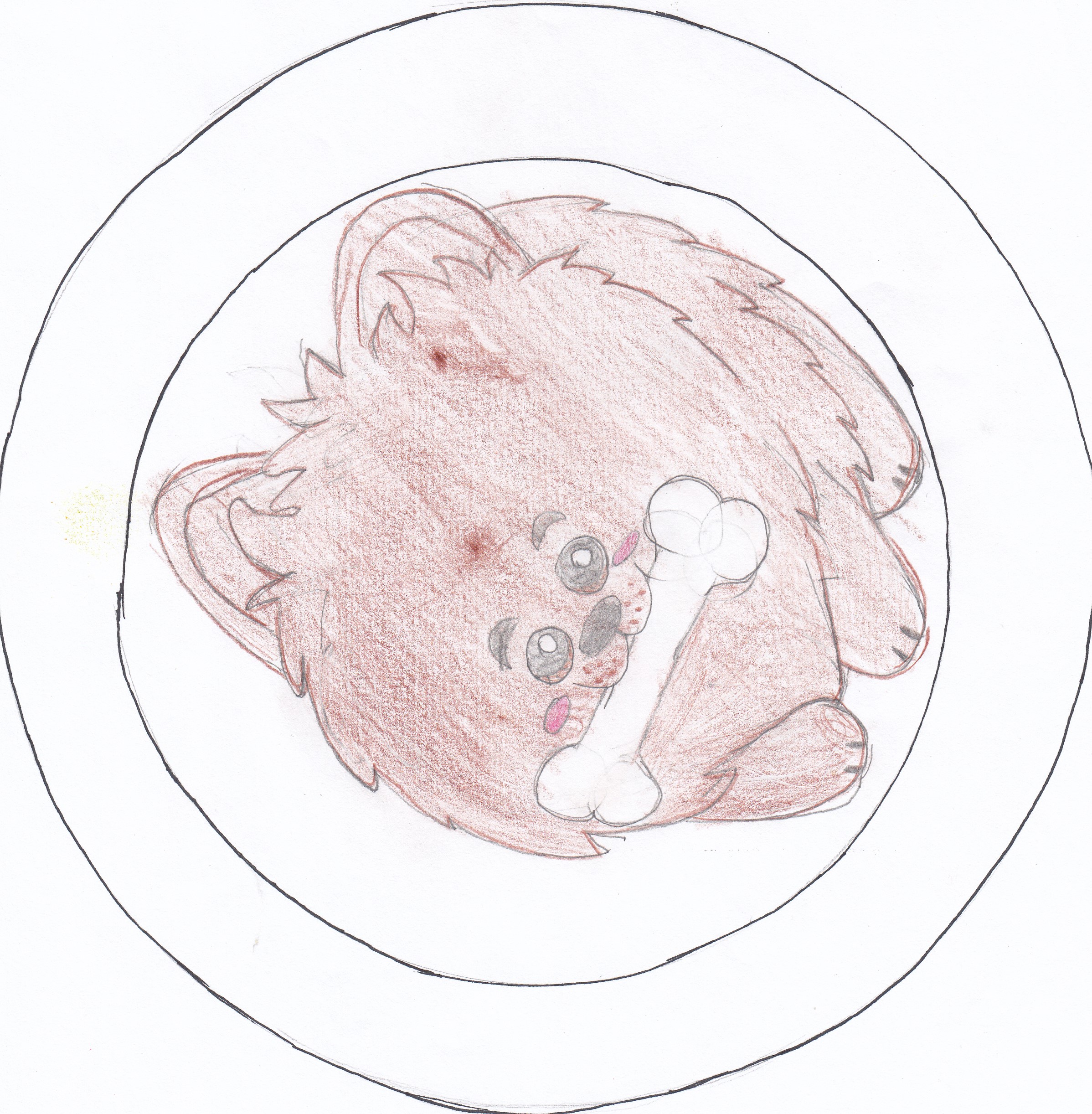 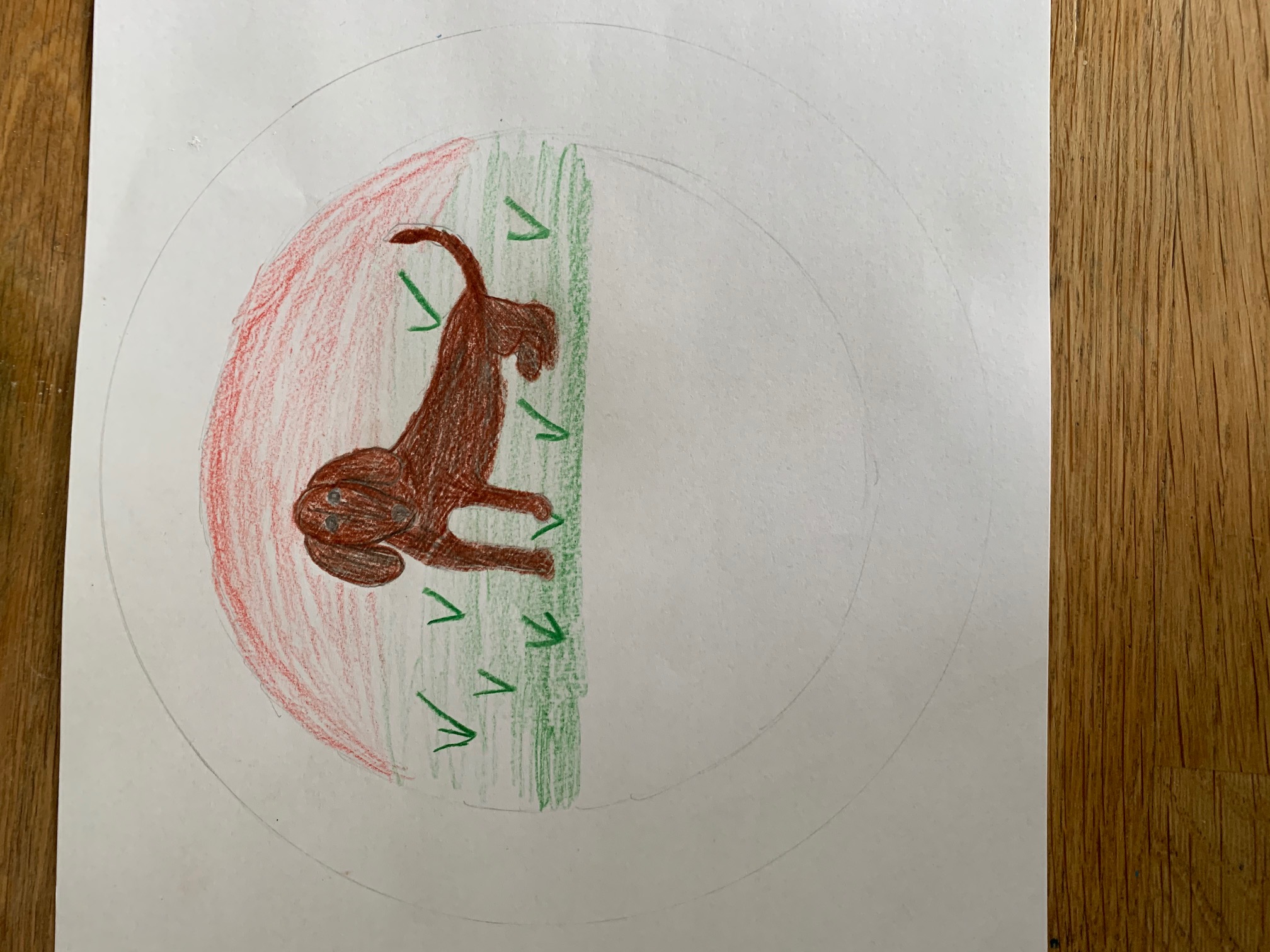 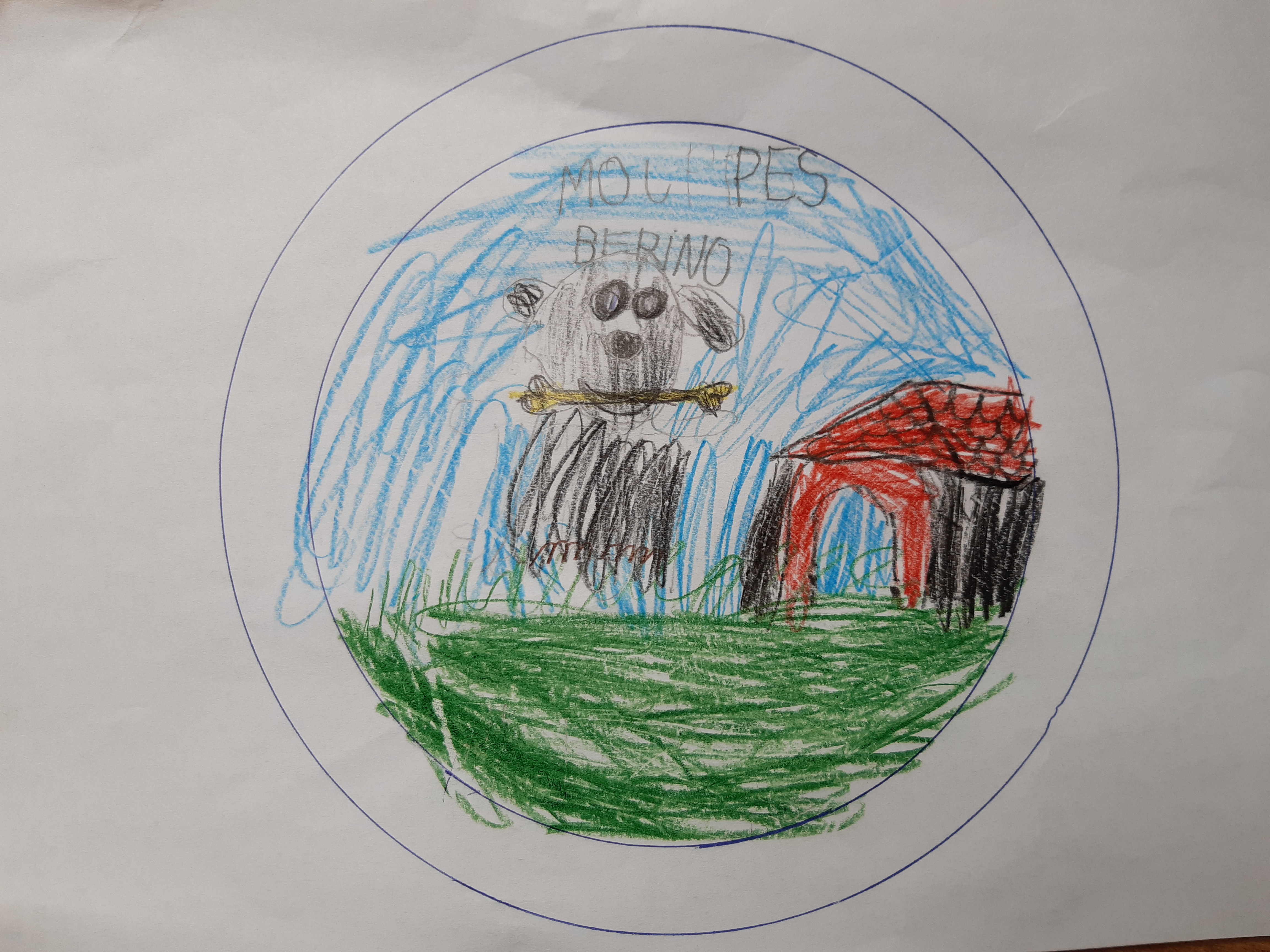 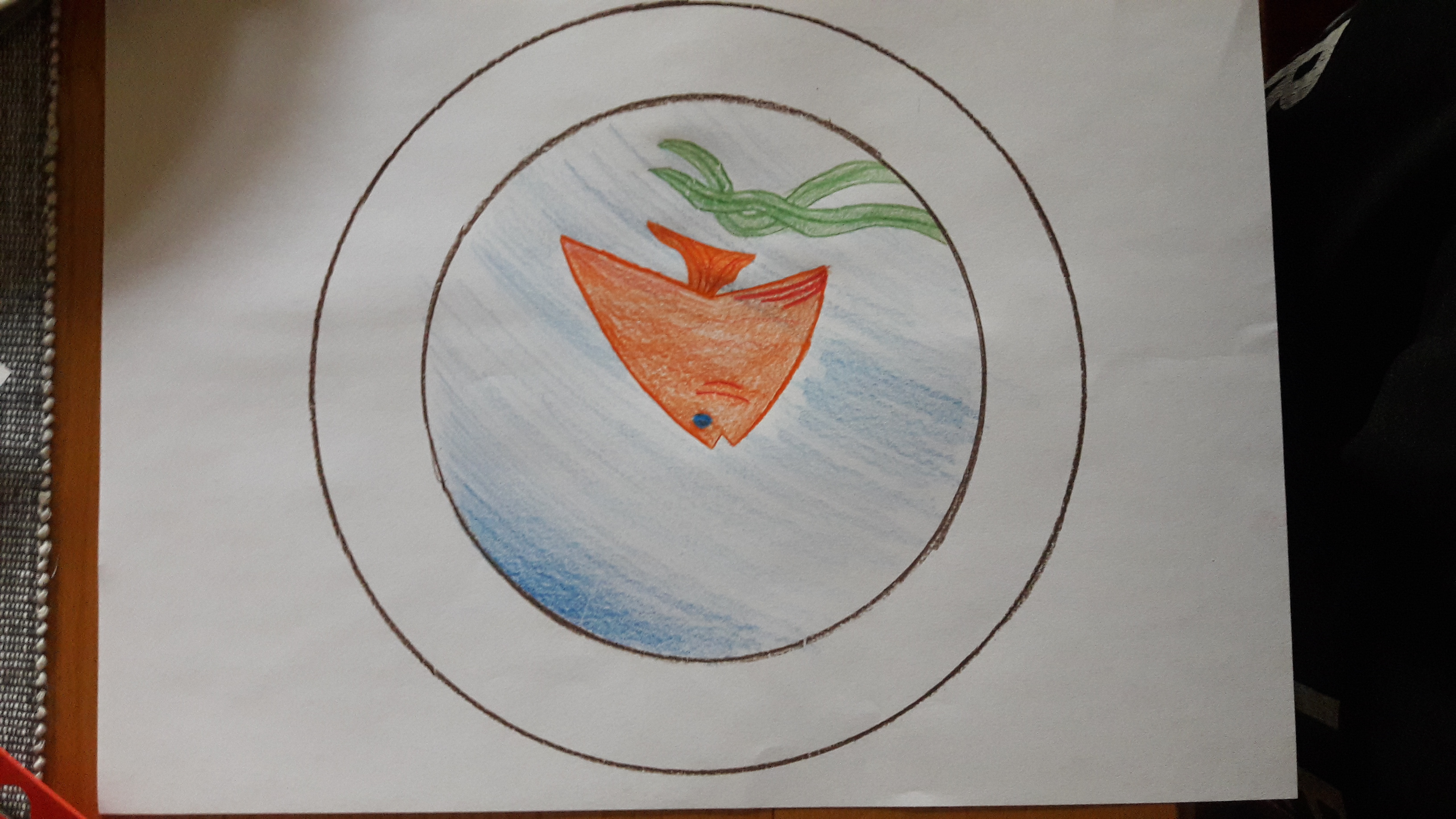 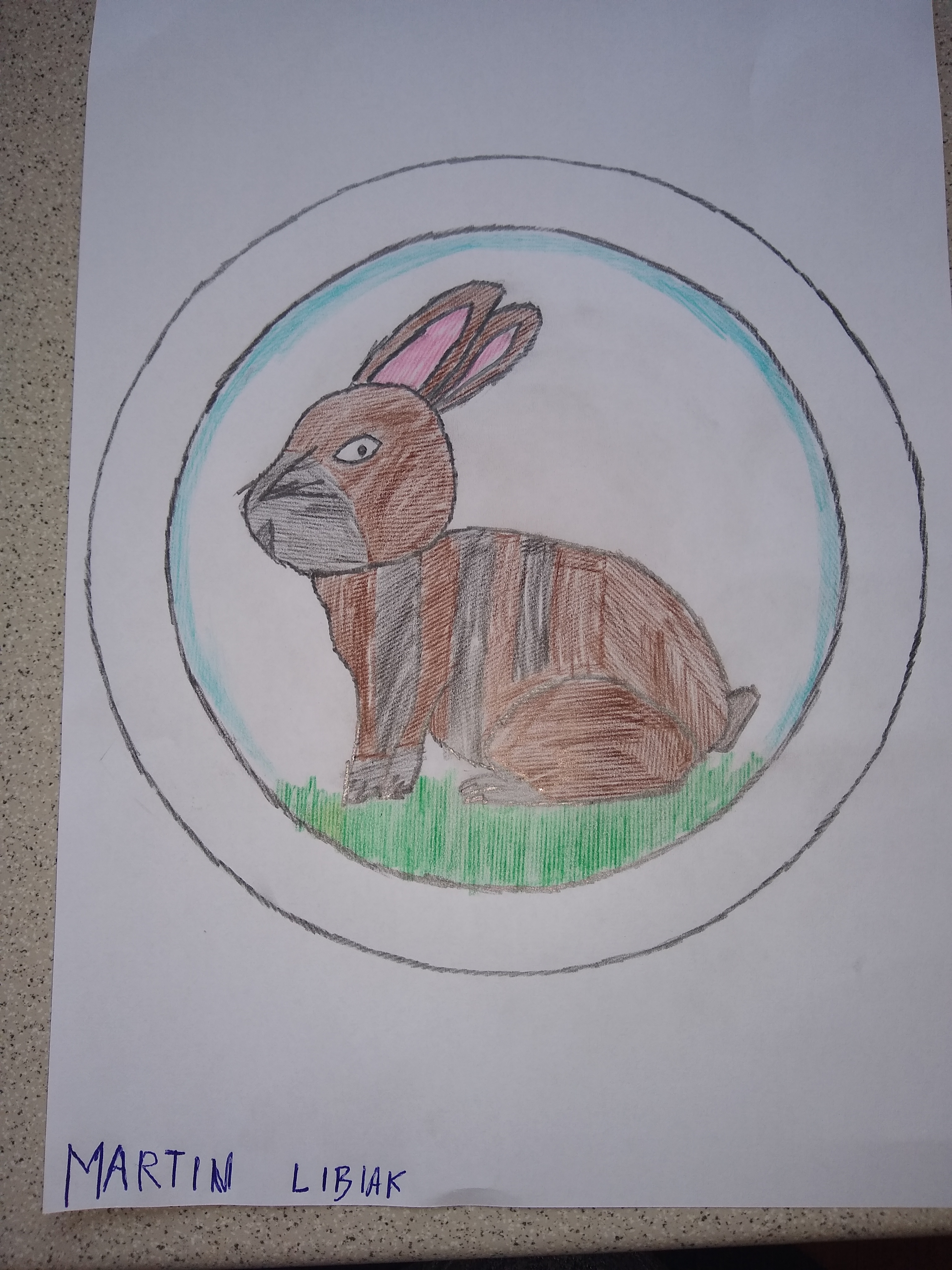 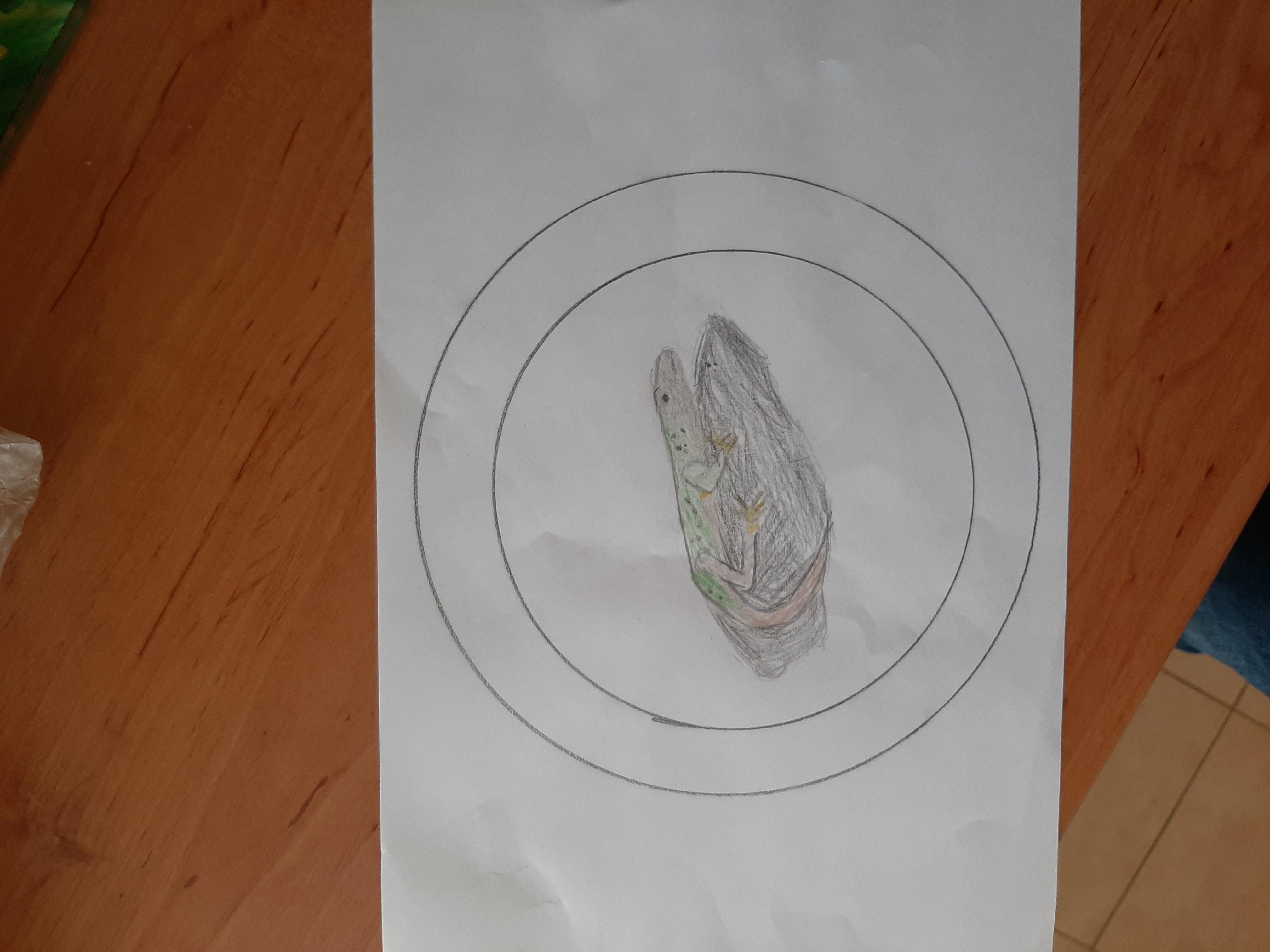 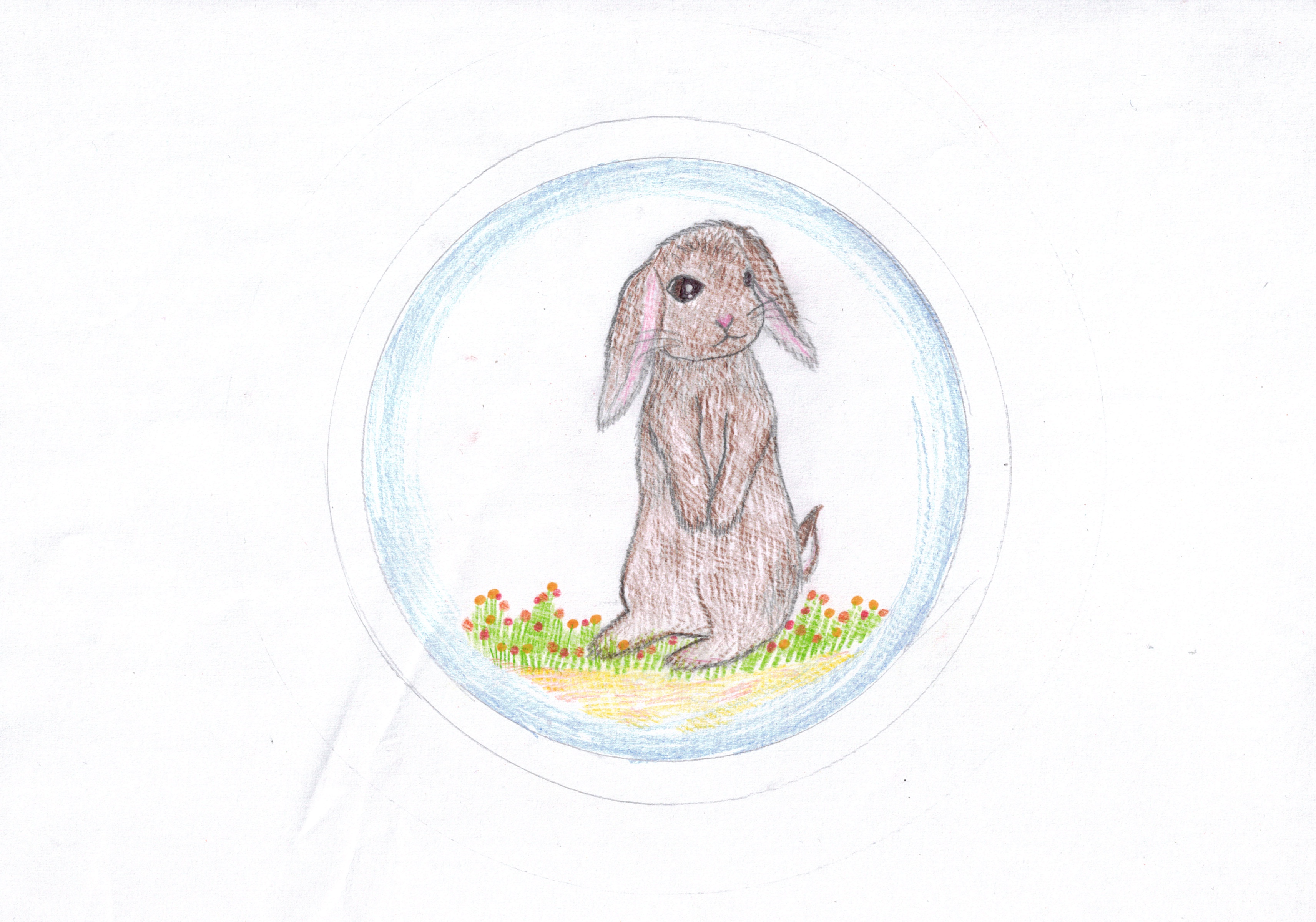 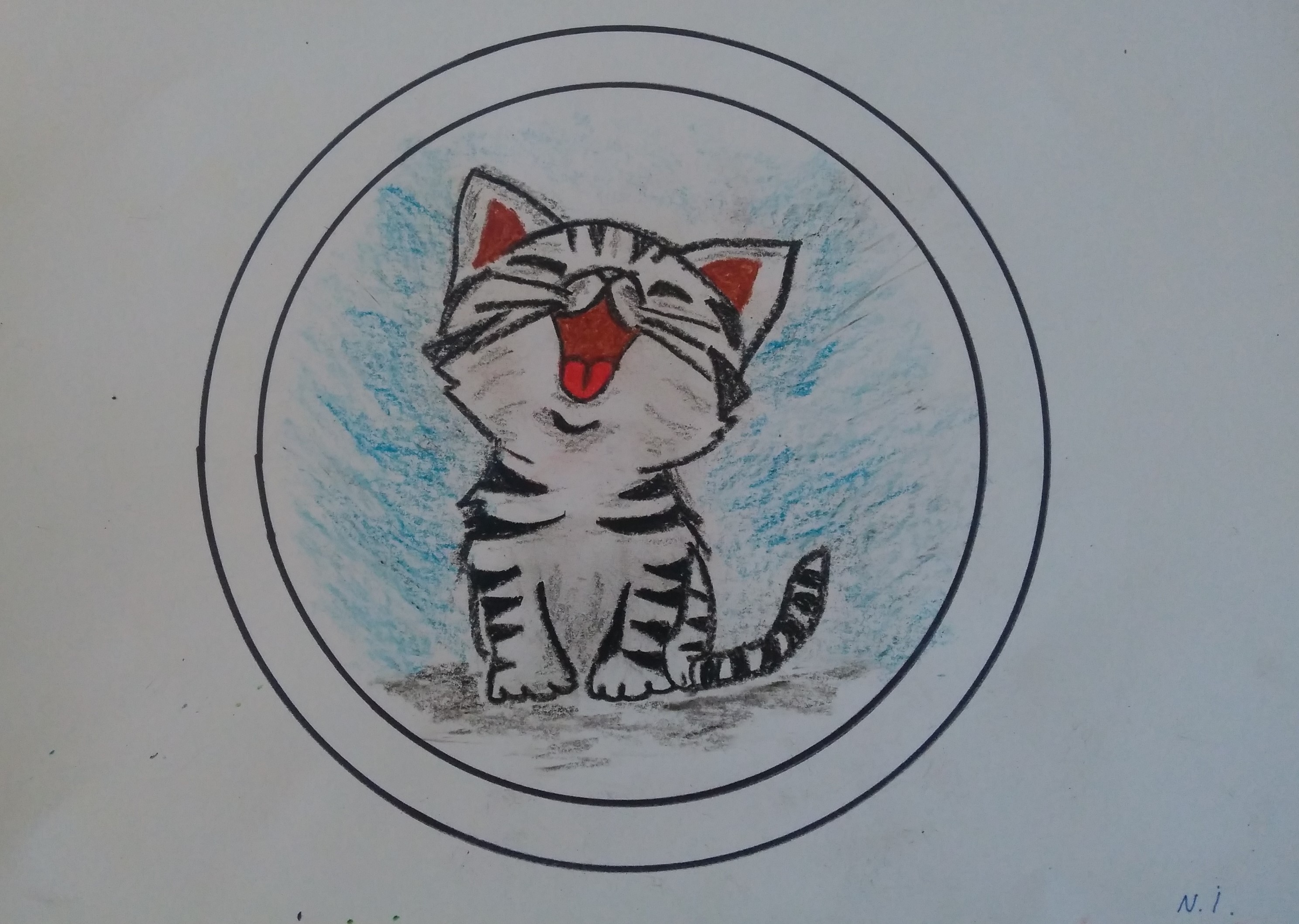 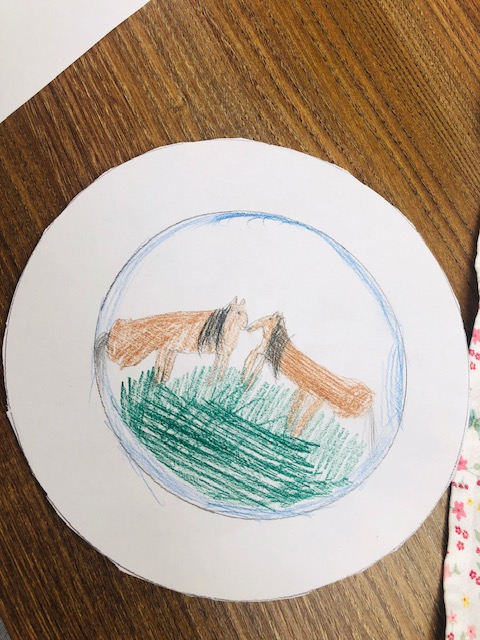 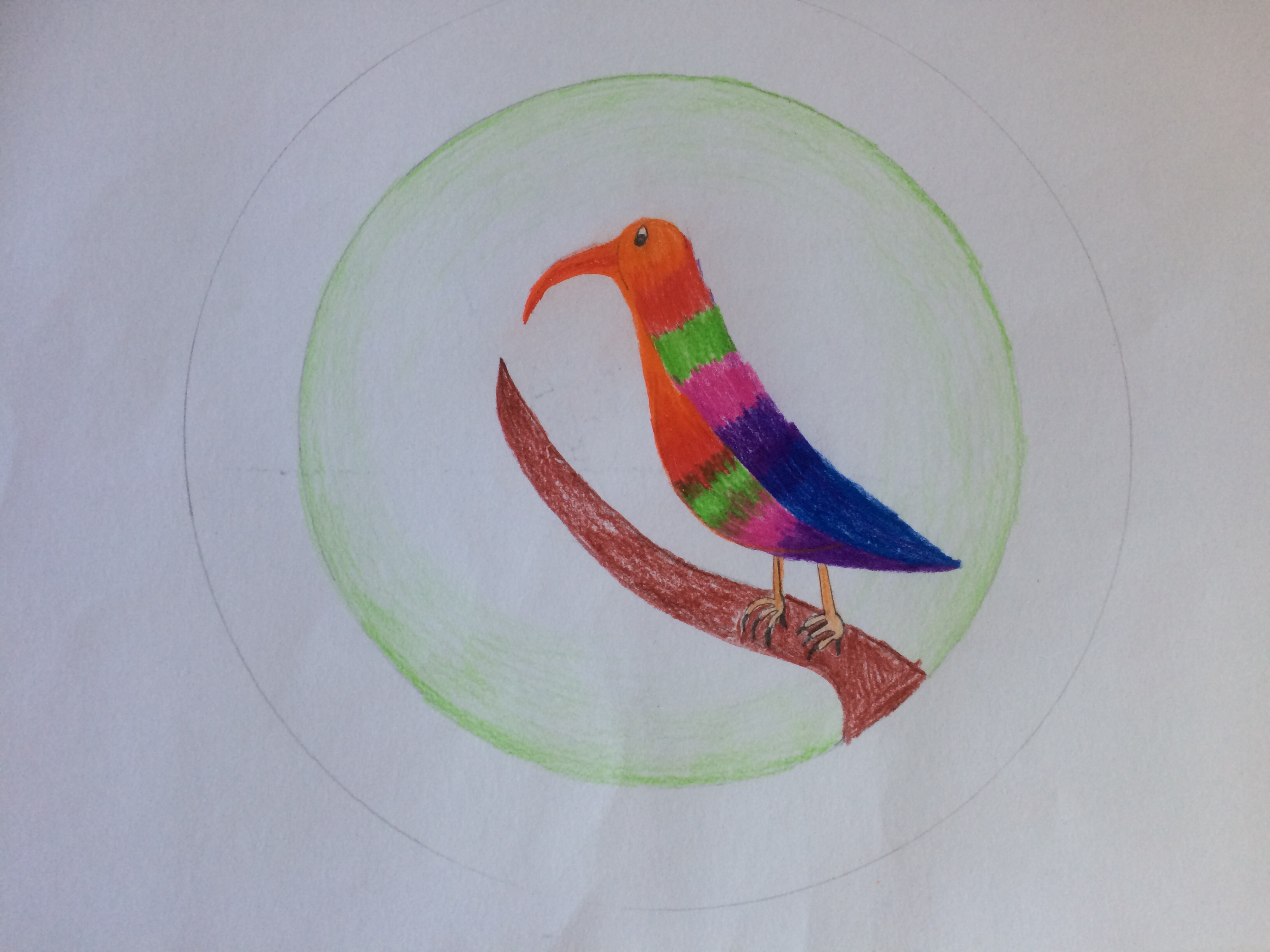 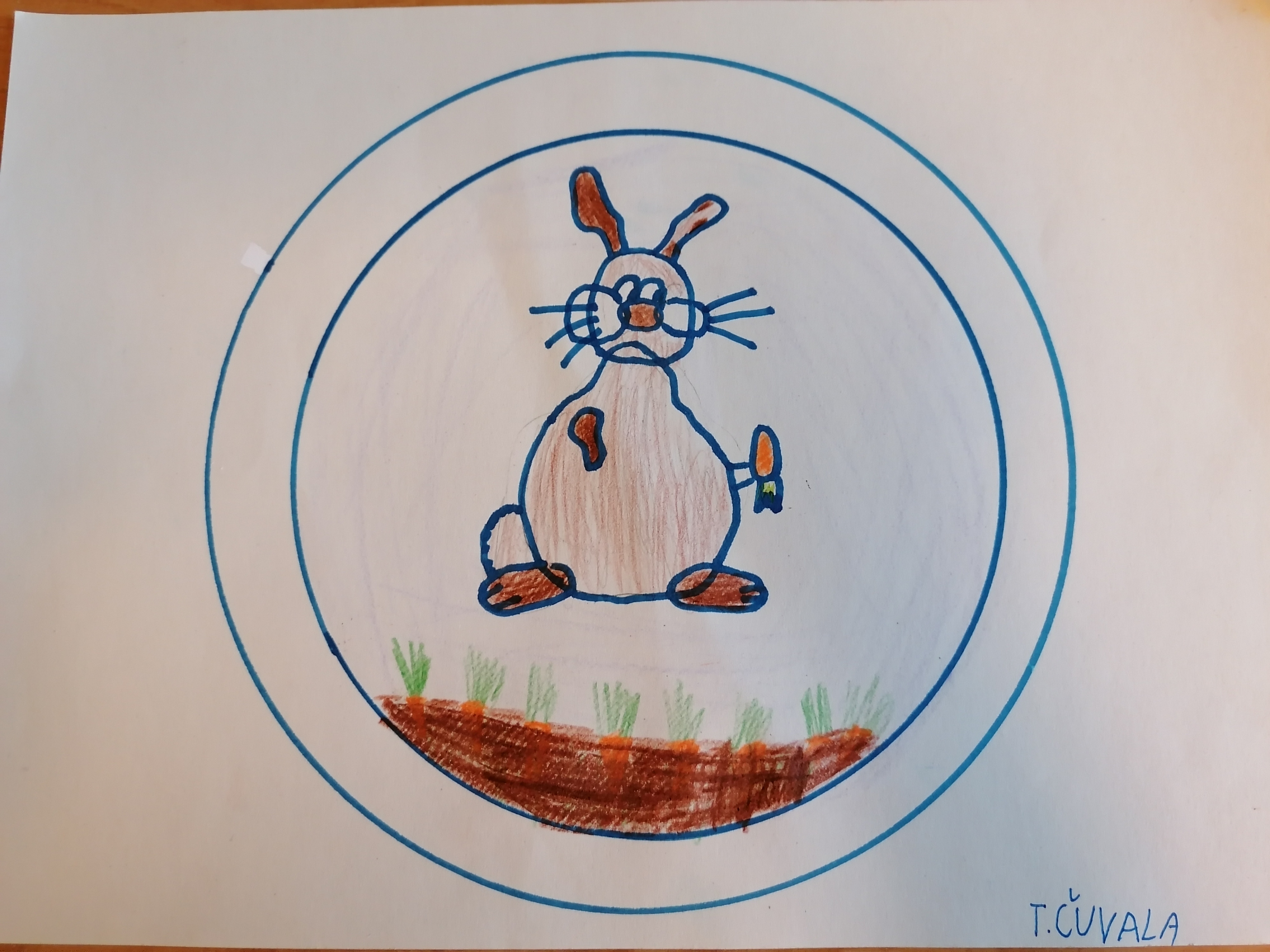 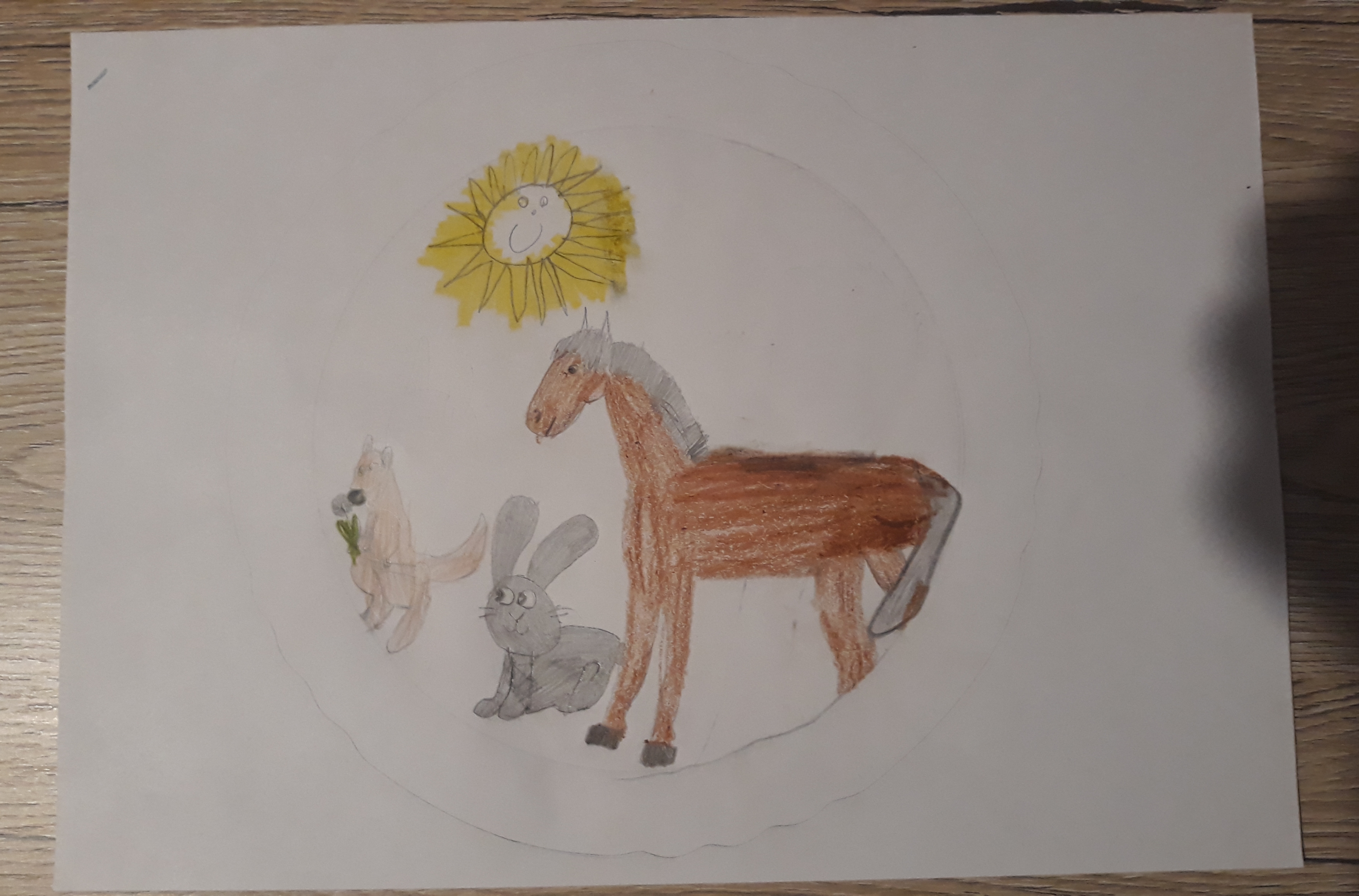 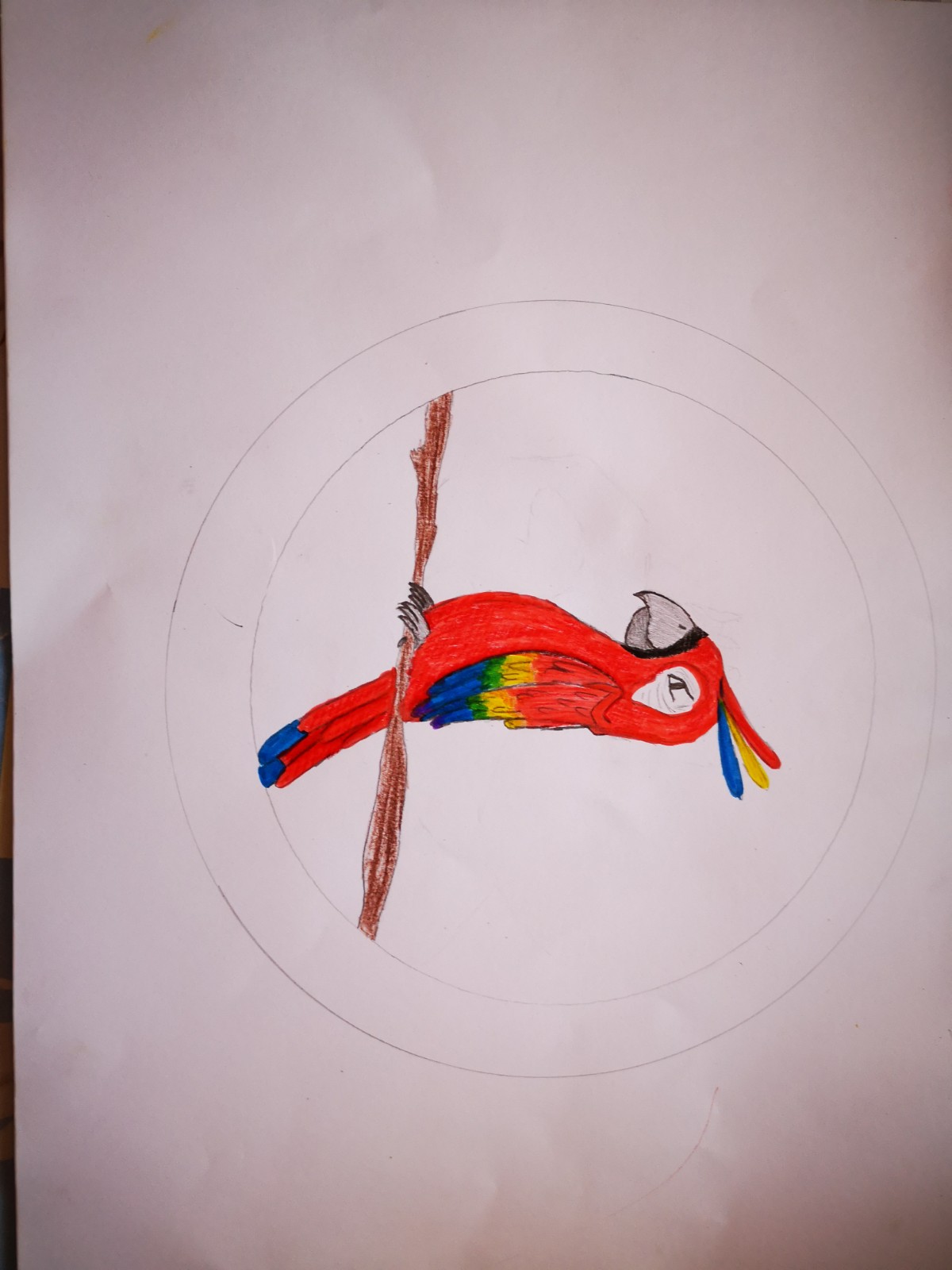 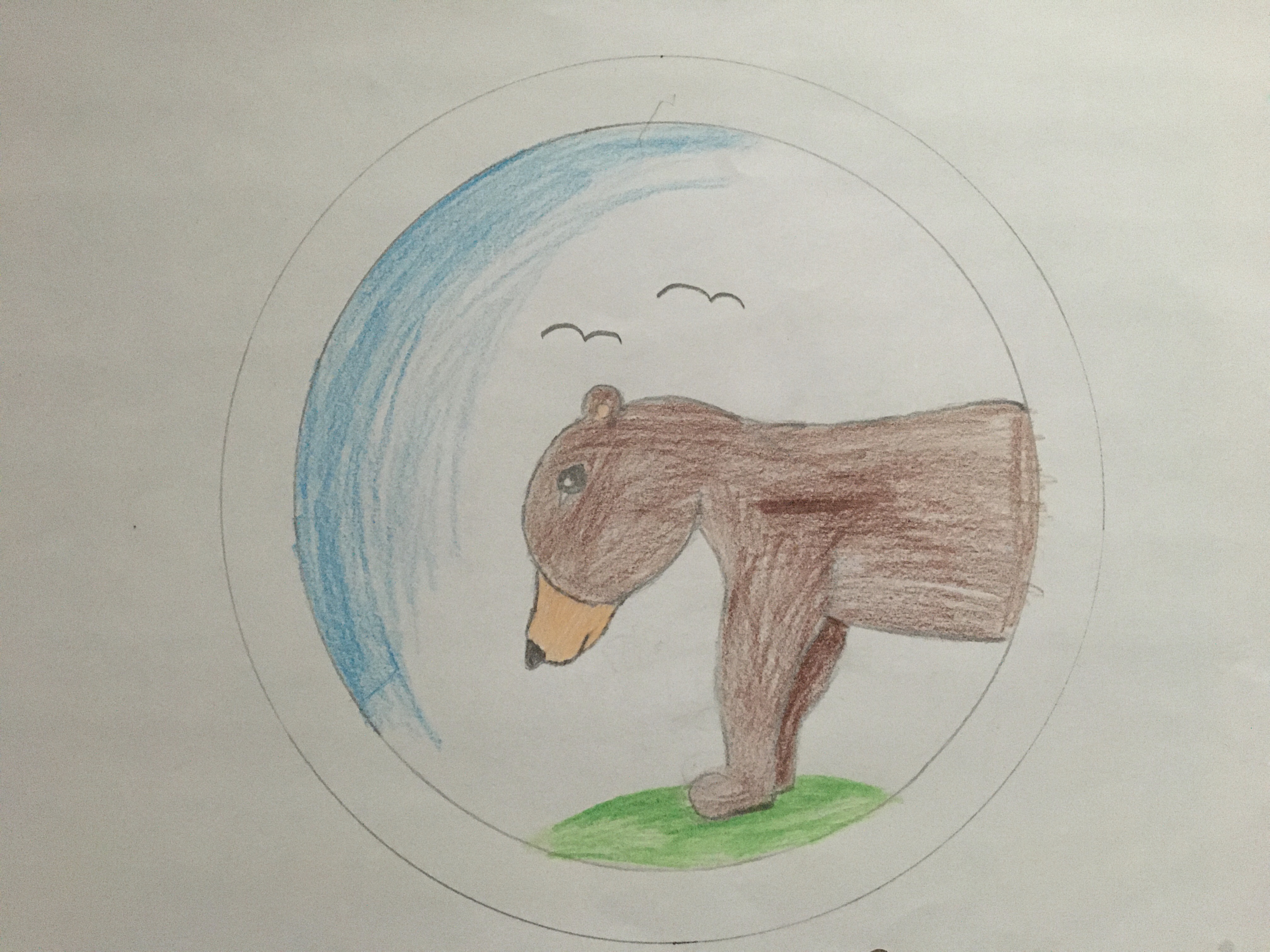 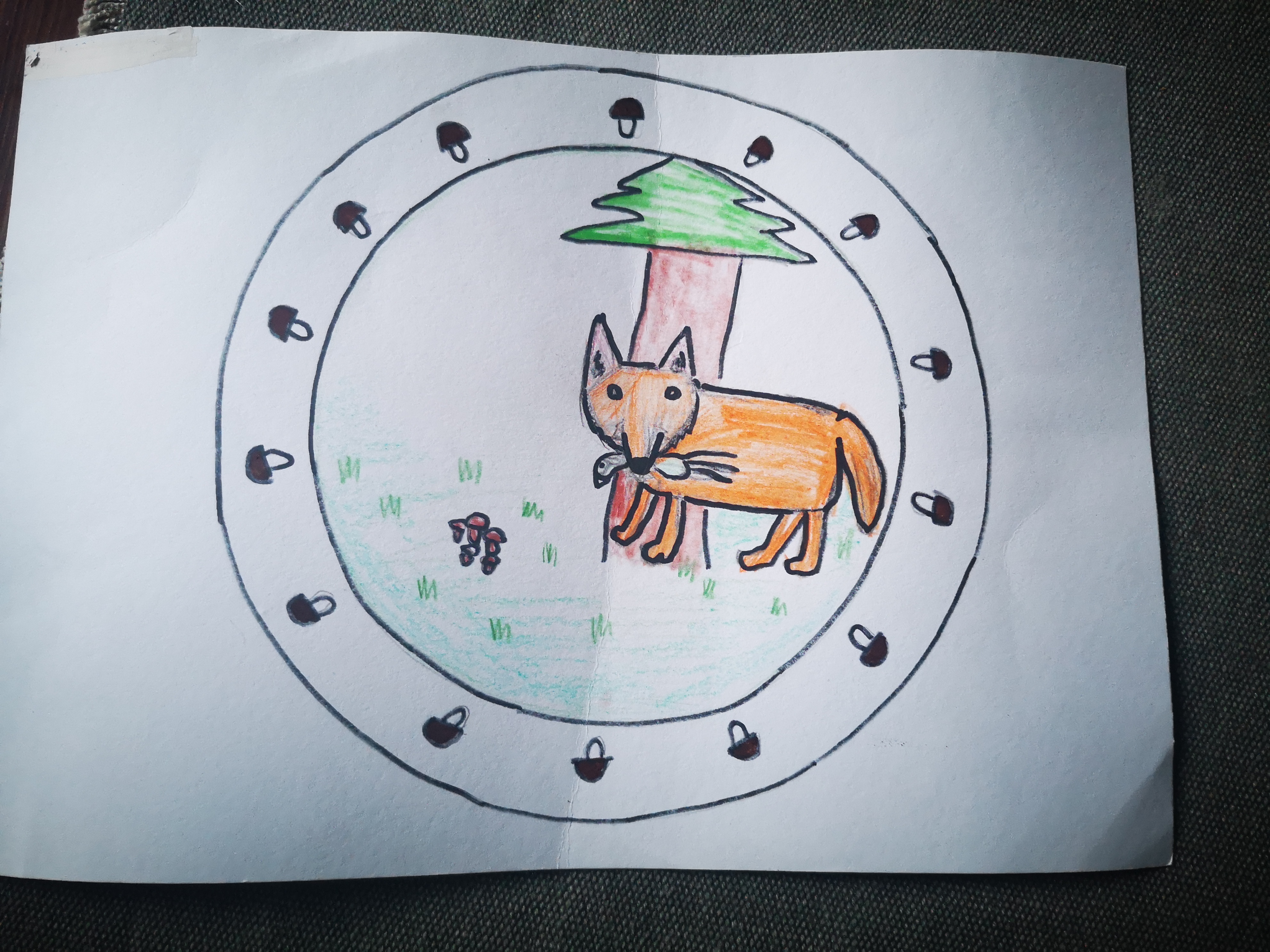 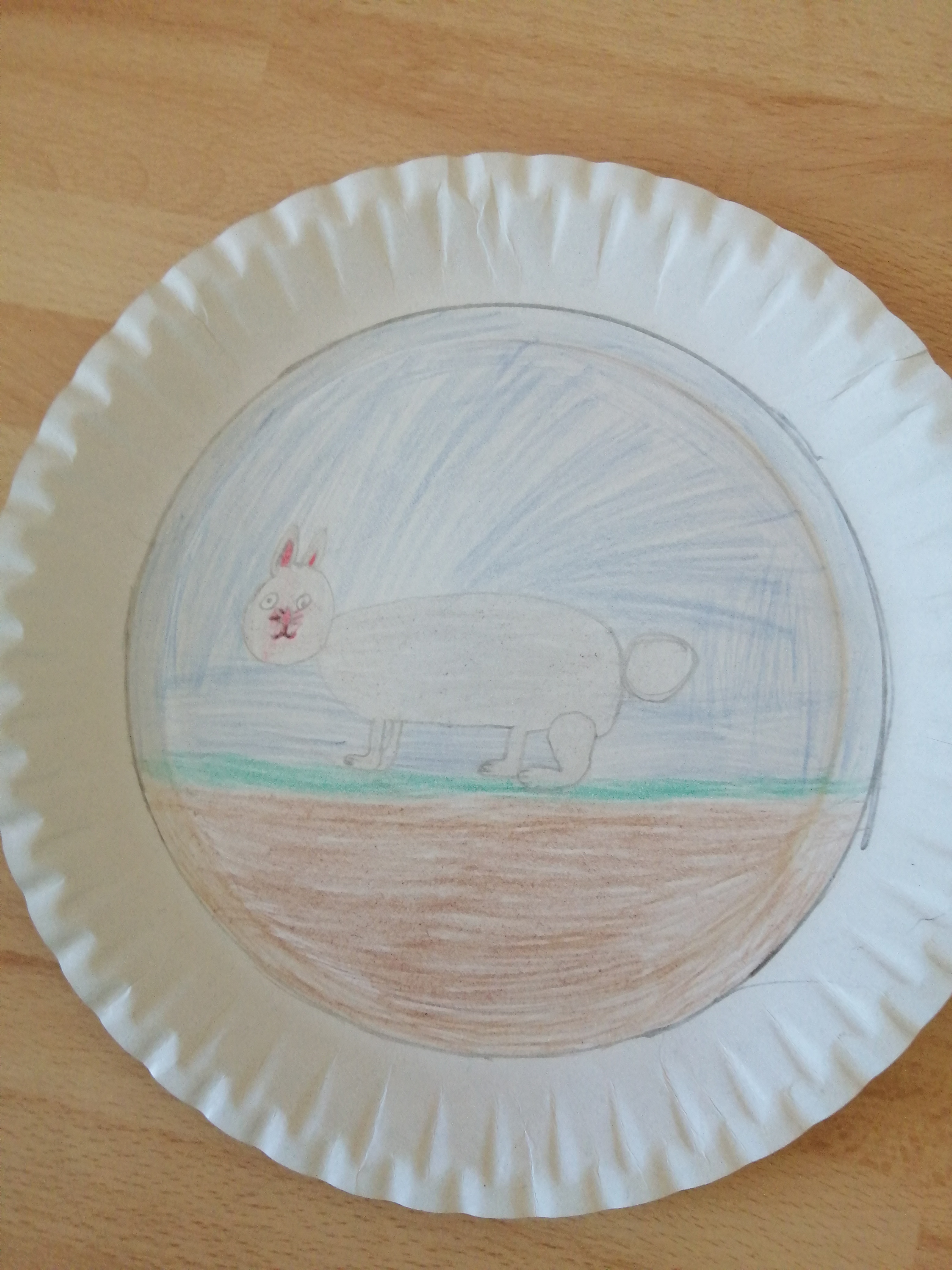